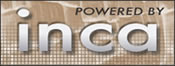 NGS – INCA MonitoringDavid Spence – University of OxfordShiv Kaushal – University of Leeds
Why Monitor?
Membership
Management
Operations
Users
Other monitoring
Ganglia
http://ganglia.ngs.rl.ac.uk/
Load Monitor
http://www.ngs.ac.uk/load-monitor
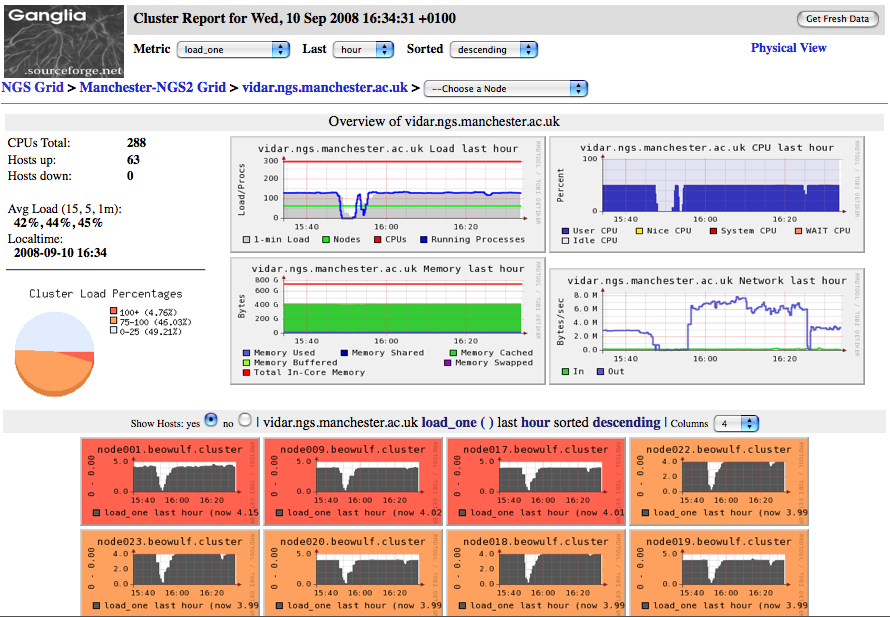 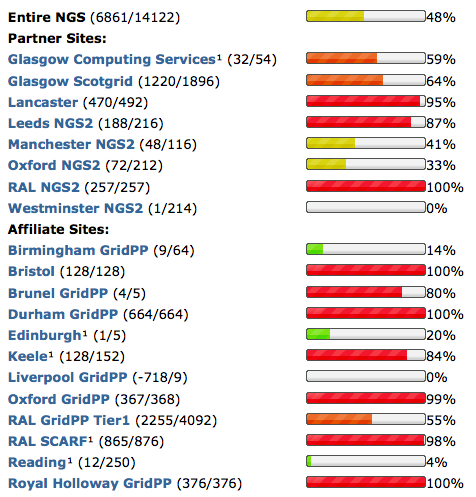 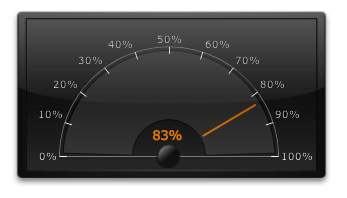 What is Inca?
Produced by SDSC for Terragrid
NGS uses version 2.0
Features
Grid
Centralised
Reporters
User level
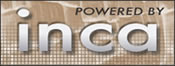 Inca for the NGS
Value based reporters
Remote testing
Custom display
Historical views
Management Reports
Email notifications
Configuration
Admin
Reporter
Repository
Data 
Consumer
Write reporters
Configure
r
NGS Oracle DB
Incat
C
Agent
S
Depot
r
S
S
R
R
r
Key
C
Configuration
Reporter
Manager
Reporter
Manager
Testing
S
Suite
Reporter
Reporter
Reporter
Reporter
Reporter
Reporter
Reporter
Reporter
Reporter
Reporter
Reporter
Reporter
Reporter
Reporter
Reporter
Reporter
Reporter
Reporter
r
Reporter
R
Report
Site A
Site B
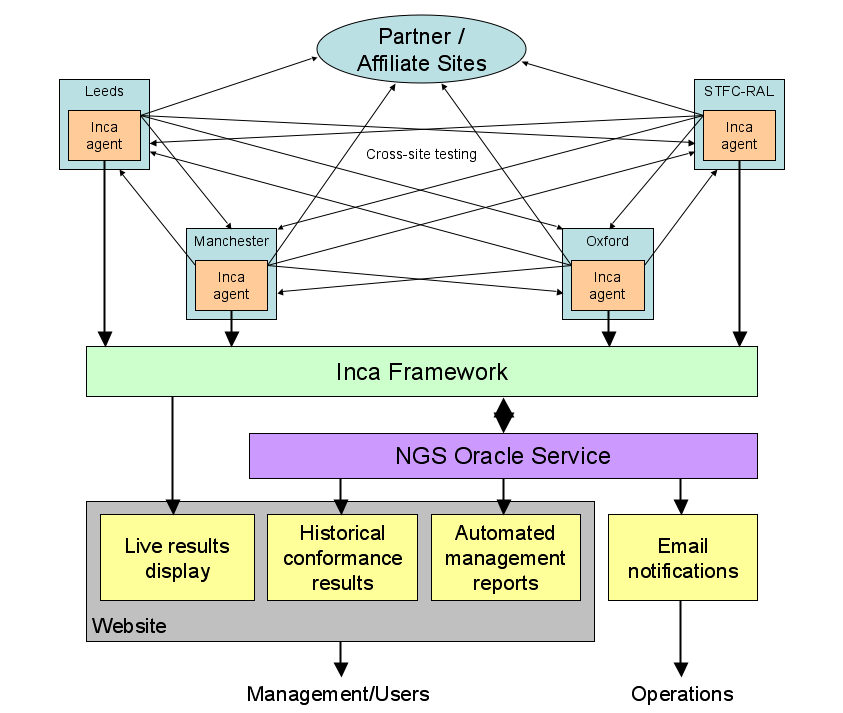 Basic Inca display
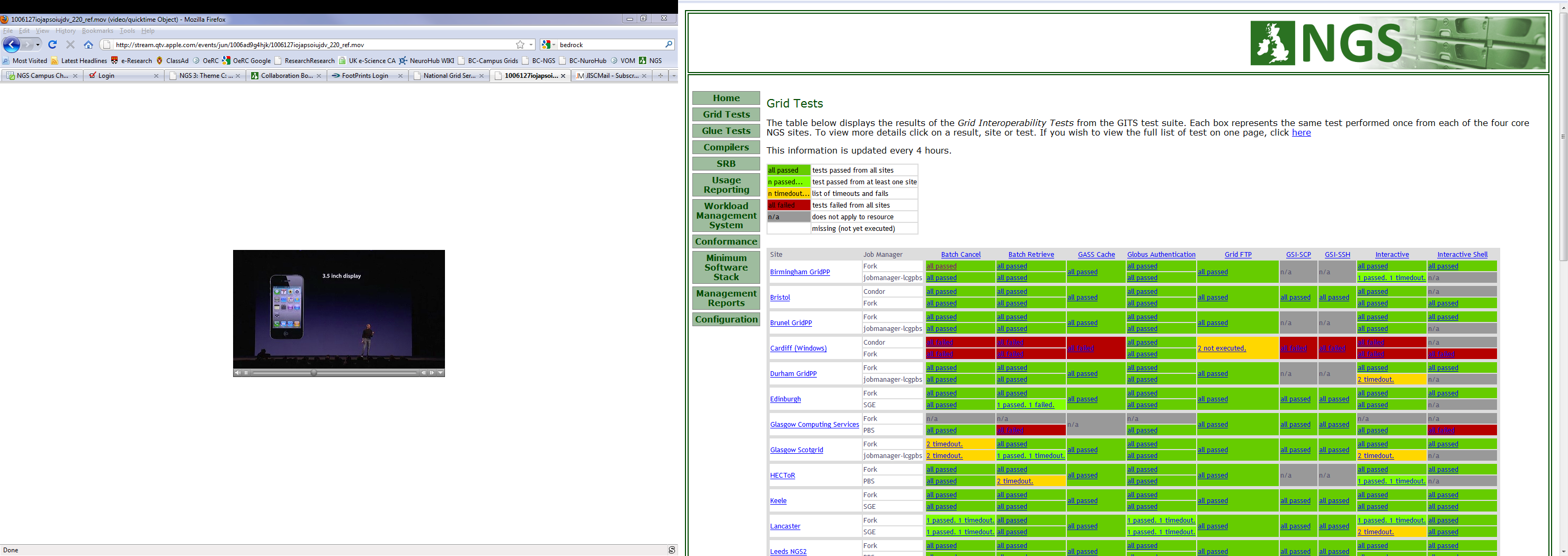 Historical - Conformance
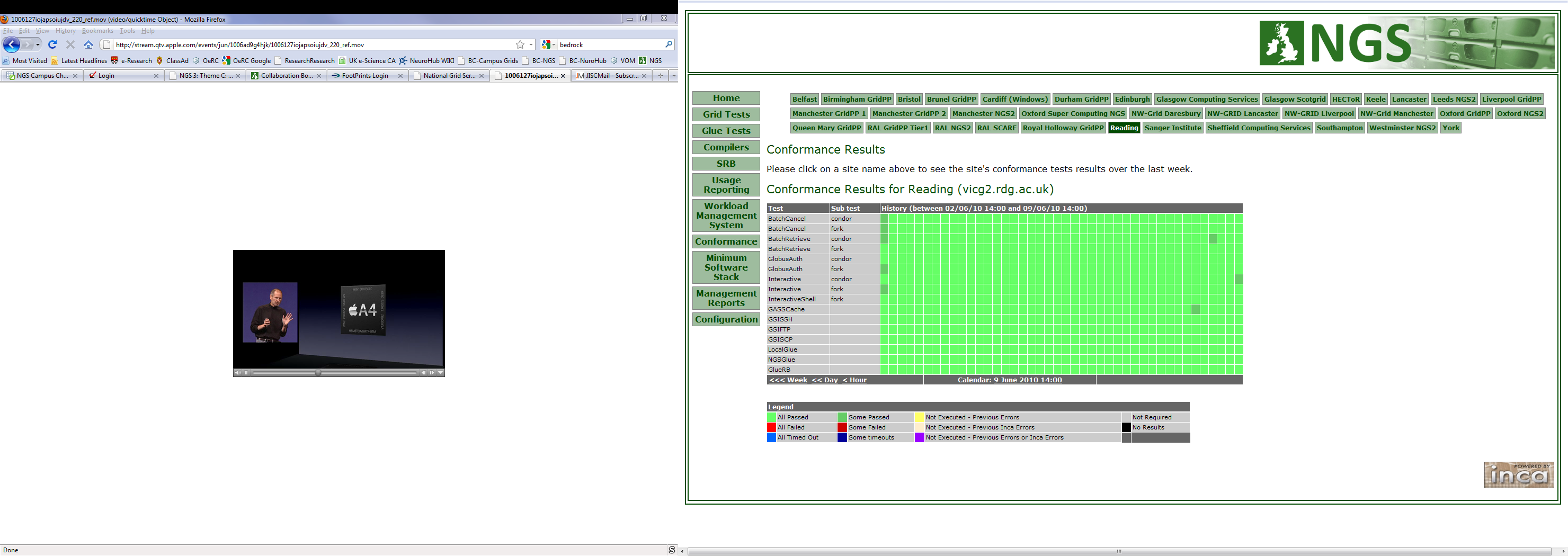 Management Reports
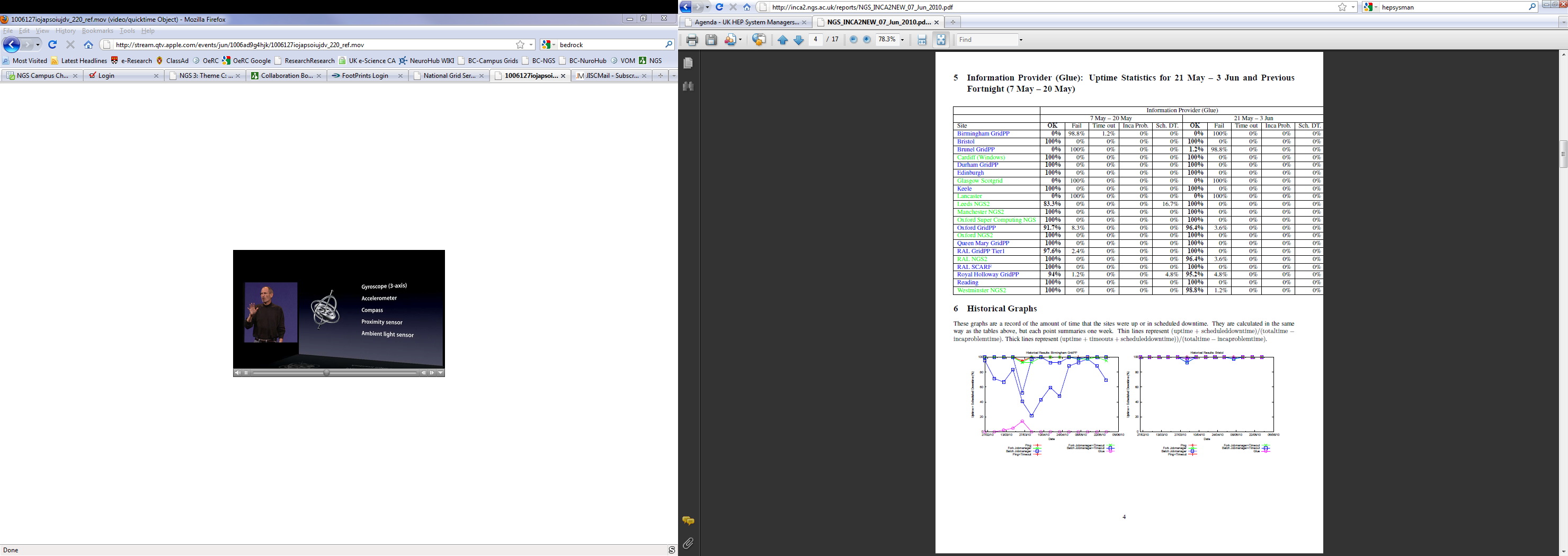 What Next?
EGEE Nagios system
Simple Inca interface
Nagios reporter
http://inca2.ngs.ac.uk/